ÖZNEL-NESNEL CÜMLELER
"Öznel ve Nesnel Cümleler" konusu, cümlede anlam konu başlığı altında ele aldığımız önemli başlıklardan birisidir.

 İfade ettikleri yargının özelliklerine cümleleri “Öznel Yargılı Cümleler ve Nesnel Yargılı Cümleler” şeklinde sınıflandırabiliriz.

Fenerbahçe, bugün sezonun en güzel oyununu sergiledi.

Fenerbahçe, bugün sezonun en gollü galibiyetini aldı.
ÖZNEL CÜMLELER
Kişilerin kendi duygularını, düşüncelerini, beğenilerini, yargılarını yani kişisel ifadelerini içeren; kanıtlanamayan ve kişiden kişiye değişebilen yargıları içeren cümlelerdir. 

Bu tür cümlelerin doğruluğu ya da yanlışlığı kişiden kişiye değişeceği için bu türde yargı bildiren cümlelerde “Bence, bana göre” anlamı bulunmaktadır.

İstanbul, dünyanın en güzel şehirlerinin başında geliyor.

Uyarı: Hangisi öznel cümledir şeklinde soru yerine “Kişisel duygu ve düşüncelerin katıldığı, yorum yapılan ya da kişiden kişiye değişen bir yargı içeren cümle” tarzında sorular yöneltilir.
NESNEL CÜMLELER
Kişilerin duygu ve düşüncelerini içermeyen; gerçekliği kanıtlanabilen, kişilere göre değişmeyen yargıları içeren cümlelere “Nesnel Cümle” denir. 

Bu türdeki cümleler, herkese göre değişmeyen ve araştırmalar sonucunda ulaşılabilen kanıtlanabilir nesnel yargılar içermektedir.

Nesnel cümlelerin, öznel cümleden ayrılan en büyük farkı kanıtlanabilir nitelikte olup değişmeyen bilgiler içermesidir.

Türkiye’nin en kalabalık şehri İstanbul’dur.
ÖZNEL-NESNEL CÜMLE ÖRNEKLERİ
Kırmızı en sevdiğim ve kendime yakıştırdığım renktir.

Dizi, üç sezonda toplamda 15 bölümden oluşuyor.

Kar yağdıkça hepimiz mutlu oluyorduk.

Öğretmen derste nesnel cümleler konusunu anlattı.

Bu kitabın soruları daha basit.

Dünya, Mars'tan daha büyüktür.
ÖZNEL-NESNEL CÜMLE ÖRNEKLERİ
Hafta sonu, her öğrencinin sevdiği zamanlardır.

Akdeniz Bölgesi, 7 coğrafi bölgemizden birisidir.

Şarkıcının sesi insanları derinden etkiliyordu.

Bu yıl turist sayısında artış görüldü.
Daha fazla bilgi için aşağıdaki videomu izleyebilirsiniz.
Teşekkür Ederiz…
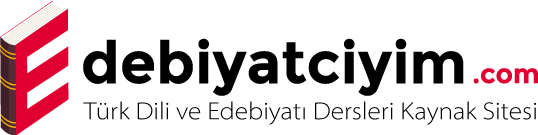 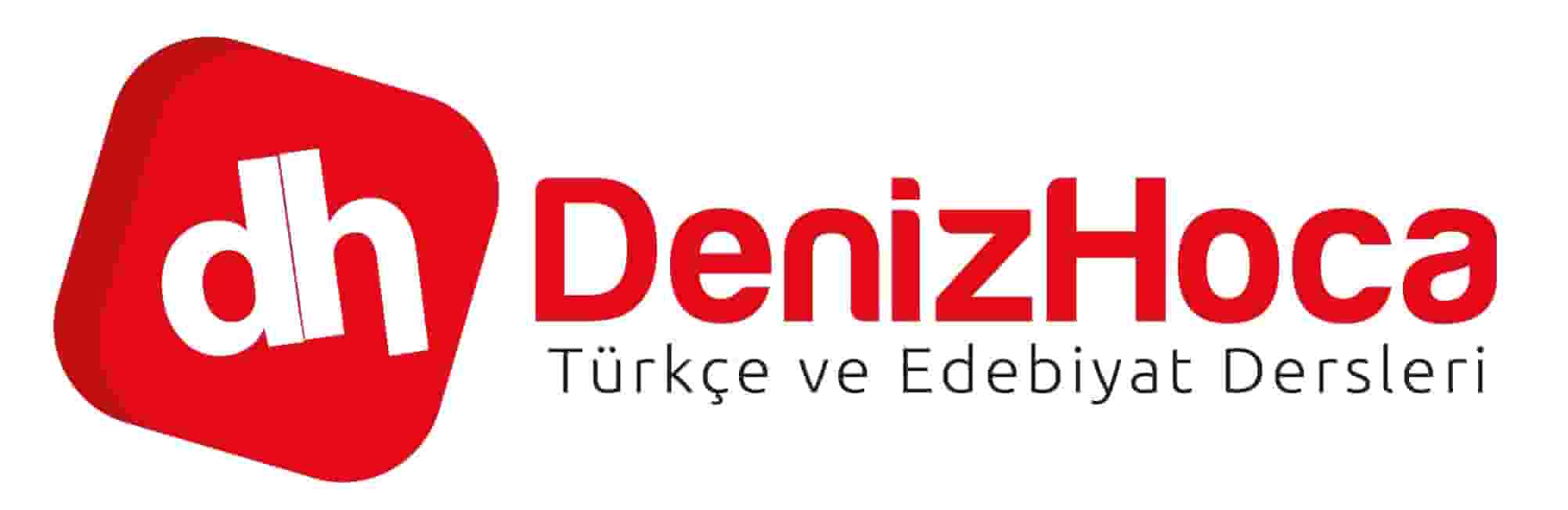